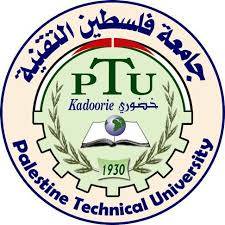 برنامج كاب: تعرّف إلى عالم الأعمالKNOW ABOUT BUSINESS (KAB)ريادة الأعمال (2)
أ.محمد نواف جلاد 
كلية فلسطين التقنية خضوري
قسم المهن التجارية
إدارة المبيعات و التعامل مع الموردين
الأهداف التدريبية
تحديد أهمية البيع ومهارات البائعين في مؤسسة الأعمال.
تحديد صفات الزبائن المحتملين وخصائص البائعين الجيدين ومهاراتهم.
تحديد أهمية الموردين والأدوار التي يؤدونها لخدمة مؤسسات الأعمال.
التعامل مع الموردين بطريقة صحيحة تضمن تحقيق أكبر فائدة للمؤسسة.
خصائص البائعين الناجحين
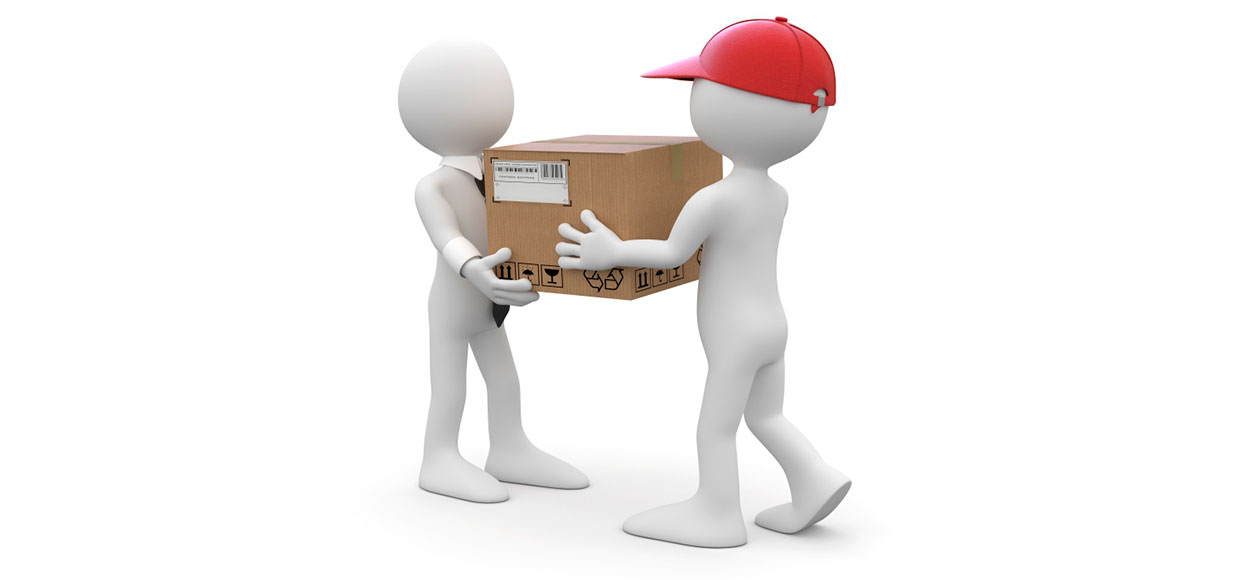 متوجّهون نحو تحقيق النتائج
مندفعون جدا
يتحلوّن بالثقة بالنفس
يظهرون بمظهر مهني
صادقون
يمكن الاعتماد عليهم
يعرفون المنتجات جيدا
مستمعون جيدون ويطرحون الأسئلة بطريقة مناسبة
متحمّسون
شخصياتهم ودودة
قادرون على التواصل
اجتماعيون
لطفاء
صفات الزبائن المحتملين
الزبون المُحتمل شخصية مهمة جدا "VIP"للمؤسسة
لا يعتمد الزبون المُحتمل على أيٍ من المؤسسات
أهمية النظر للزبائن المُحتملين بأنهم لا يعطلون أعمال المؤسسة،فقد يصبحون زبائن فعليين لها
لا تُعتبر المؤسسة وكأنّها تؤدّي خدمةٌ للزبائن المُحتملين لدى تلبيتها لحاجاتهم، بل هم من يؤدّون خدمة لها بإتاحتهم هذه الفرصة لها
ينبغي التعامل مع الزبائن المحتملين ومراعاة مشاعرهم وأحاسيسهم الخاصة، شأنهم شأن الآخرين
ينبغي عدم تحدّي ذكاء الزبائن المحتملين، فهم أصحاب الكلمة الأخيرة في أيّ جدالٍ
الزبائن المحتملون أشخاص لديهم رغباتهم وحاجاتهم، وعلى المؤسسة تلبيتها.
التواصل في عملية البيع
الخطوة 1:	تقدّم إلى الزبون المُحتمل، وعرّف عن نفسك وعن شركتك
الخطوة 2:	حدّد سبب تقدمك للزبون المُحتمل
الخطوة 3:	اعرض  وصّف السلعة/الخدمة التي تبيعها
الخطوة 4:	بيّن فوائد السلعة/الخدمة للزبون المُحتمل
الخطوة 5:	تفاوض بشأن شروط البيع وظروفه 
الخطوة 6:	اطلب من الزبون المُحتمل اتّخاذ قرار بشأن الشراء 
الخطوة 7: 	عند شروع الزبائن بشراء مُنتجك أو خدمتك، اعمل على تطوير استراتيجيات قد تساعدك على استبقائهم. وقد أفادت إحدى دراسات البحوث أنّ كلفة استقطاب زبون جديد تضاهي (10) عشرة أضعاف كلفة الاحتفاظ بزبونٍ قديم.
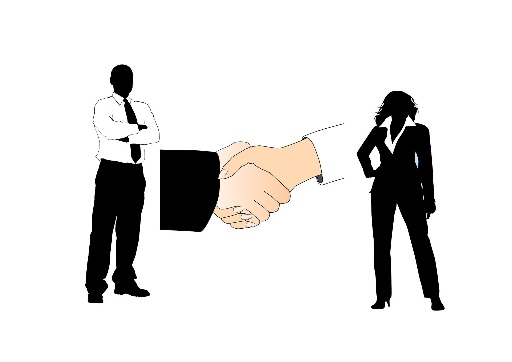 أهمية الموردين
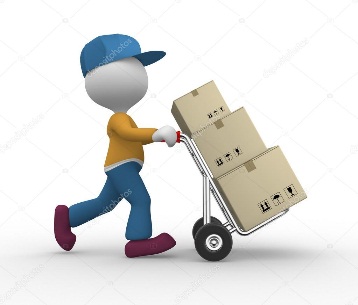 تزويد المؤسسة بالمواد والسلع والخدمات اللازمة
إعفاء أصحاب المؤسسات من مهمة تخزين المواد والسلع، وبذلك يساعدون في تفادي تجميد أموال هذه المؤسسات.
تقديم معلومات عن السوق والمنتجات الجديدة.
تقديم التدريب الفني للعاملين في المؤسسات.
المساهمة في تمويل المؤسسات عن طريق توفير المواد والسلع والخدمات بالتسليف أو بالتقسيط.
يساهم تنافس الموردين في خفض أسعار المواد والسلع والخدمات وتحسين الجودة.
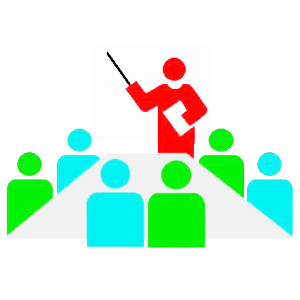 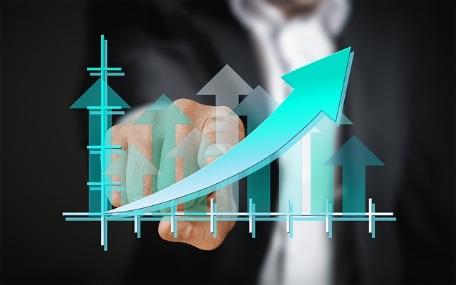 التعامل مع الموردين
الخطوة 1: 		حدّد حاجات مؤسستك
الخطوة 2: 		حدّد الموردين المحتملين
الخطوة 3: 		اتّصل بالموردين،واحصل على عروض     أسعارٍ خطية منهم
الخطوة 4: 		اختَر أفضل الموردين
الخطوة 5: 		اطلب السلع
الخطوة 6: 		افحص السلع فور استلامها
الخطوة 7: 		دقّق الفاتورة
الخطوة 8 	         سدّد مدفوعاتك للموردين
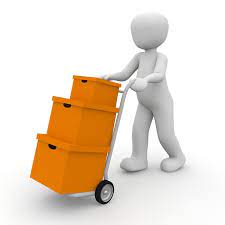 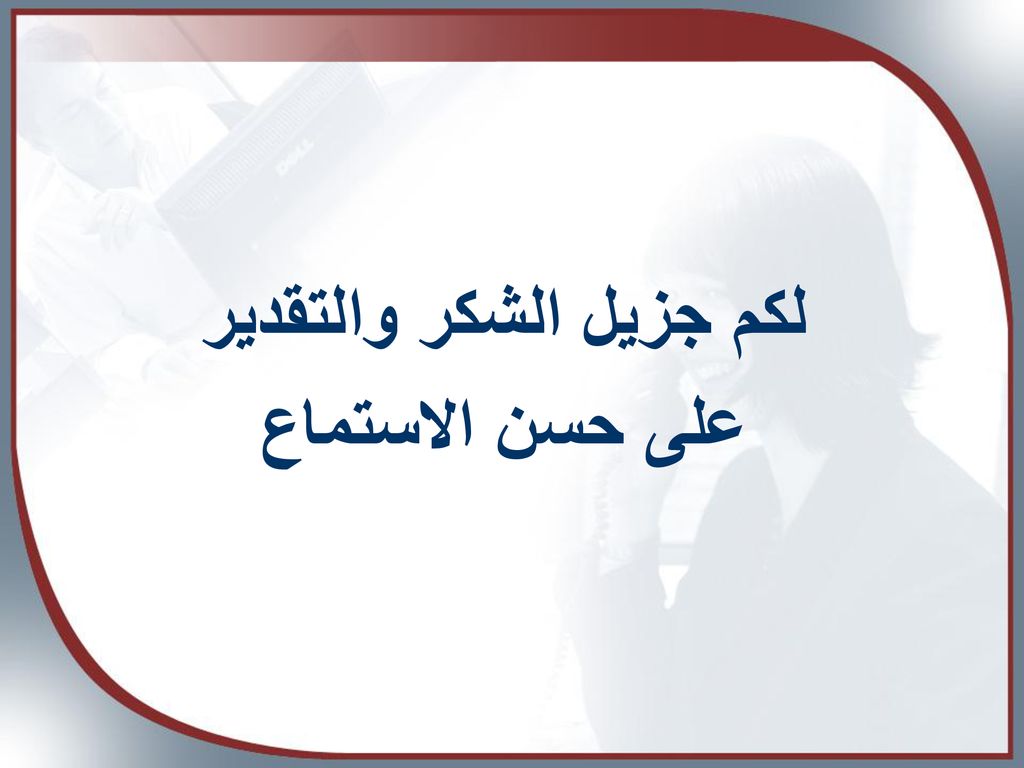 انتهى العرض